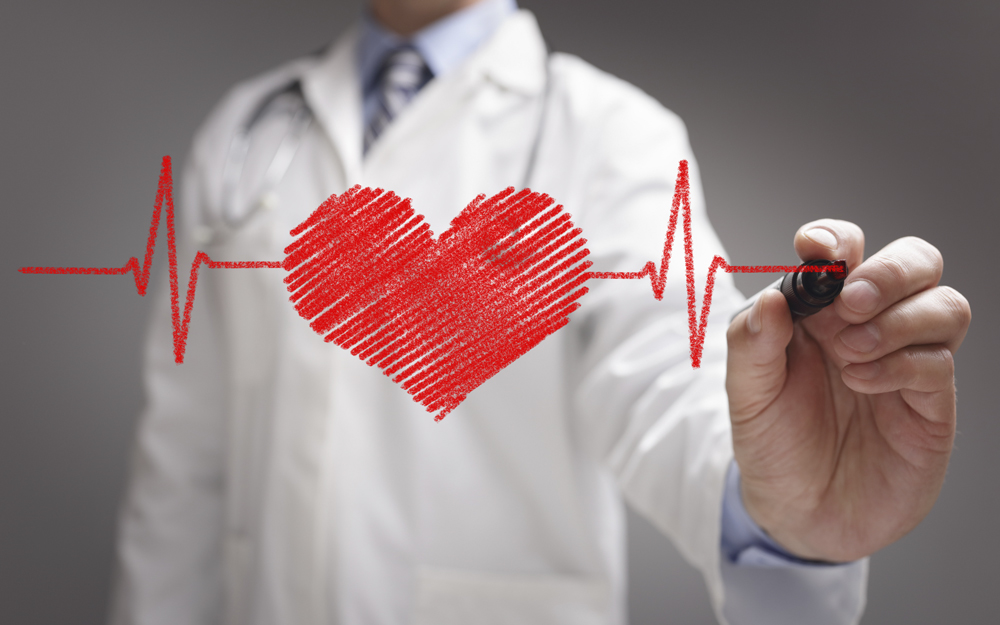 Les bienfaits de la musicothérapie dans le traitement de l’anxiété des patients adultes ayant subis une chirurgie cardiaque
Analyse de littérature 
Maxime Brisson R1 – UMF St-Eustache
3 juin 2022
Amorce
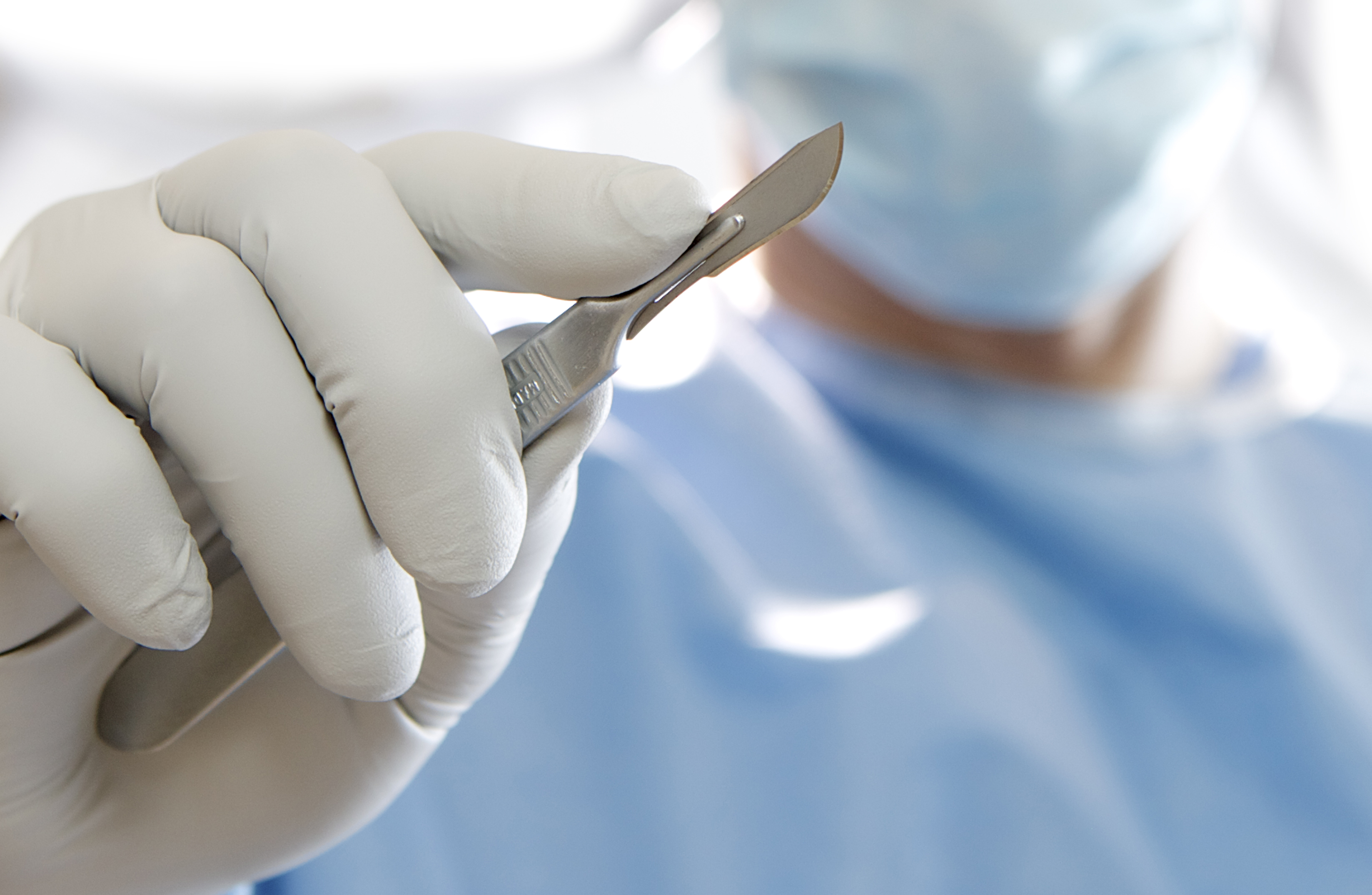 Quelle chirurgie vous semble le plus anxiogène ?

ICM 2021 ; 
1 829 chirurgies cardiaques
6 357 procédures d’hémodynamie
2 332 procédures d’électrophysiologie
Presque 8000 cas de chirurgie cardiaque par année au Québec
https://www.icm-mhi.org/fr/propos/notre-present/licm-en-chiffres
Introduction
Soins intensifs
Douleur
Solitude
Réussite de la chirurgie
Effets secondaires anxiolytiques (benzo, opioides, etc.)
Capacité cardiaque mise en doute
Anxiété qui perdure
Consultations médecine familiale
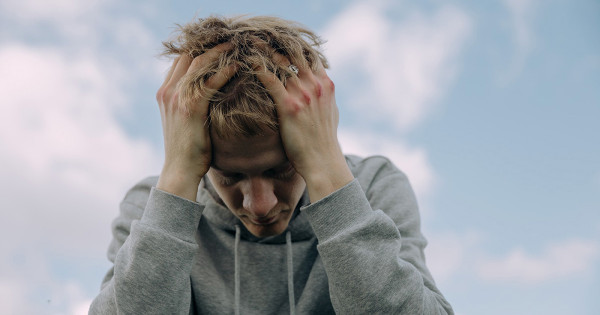 Question PICO
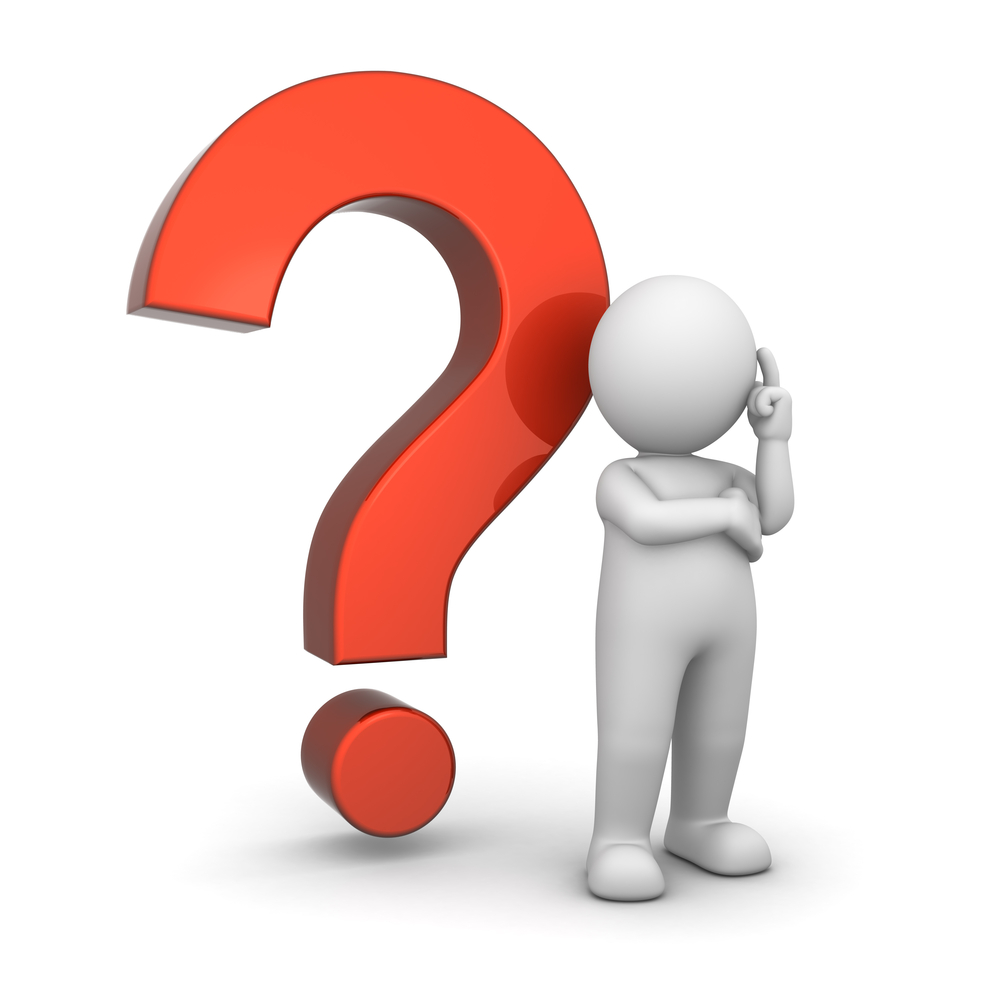 P ; Patients adultes en post-opératoire de chirurgie cardiaque 
I ; La musicothérapie 
C ; Non-utilisation de la musicothérapie
O ; Anxiété
Quels sont les effets de la musicothérapie sur l’anxiété des patients adultes en post-opératoire de chirurgie cardiaque ?
Méthode
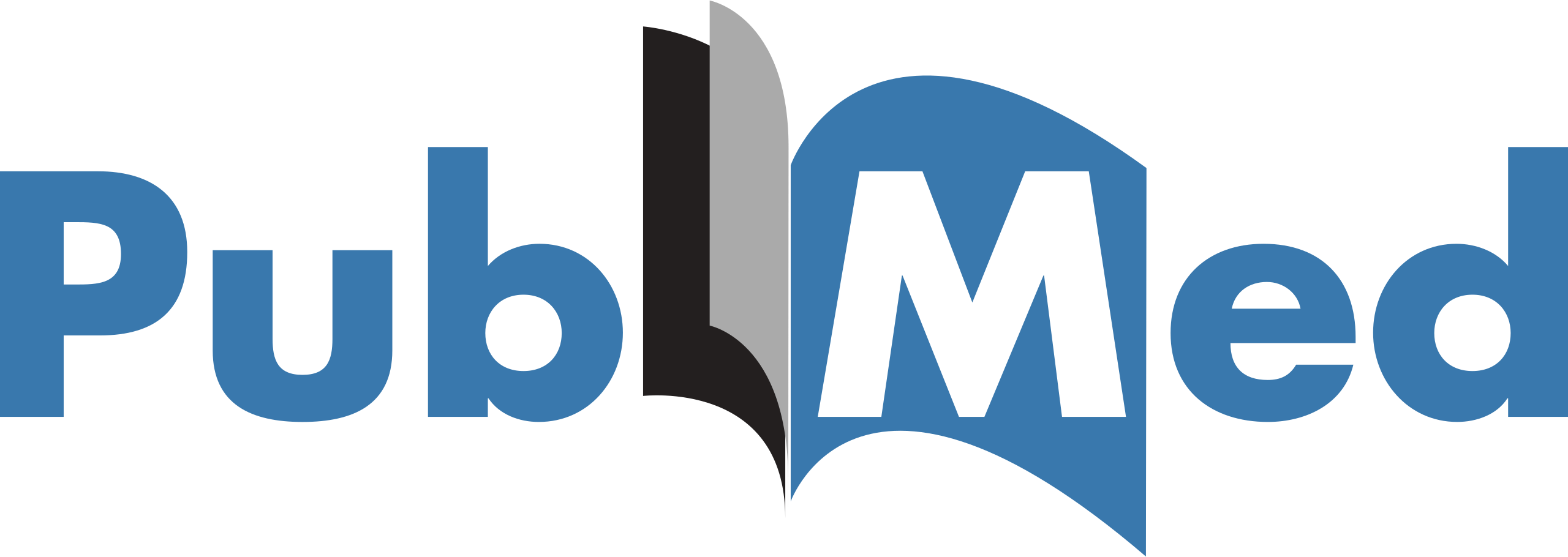 [Speaker Notes: Image pubmed]
Méthode (suite)
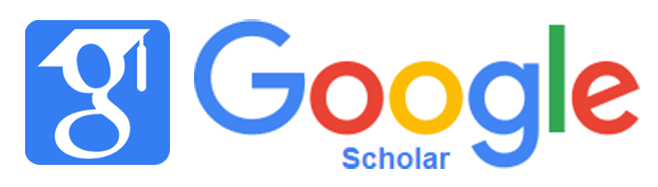 [Speaker Notes: Image google scholar]
Méthode (suite)
Au total, 1 méta-analyse et 2 essais cliniques randomisés ont été sélectionnés.
 
“Music intervention to relieve anxiety and pain in adults undergoing cardiac surgery : a systemic review and meta-analysis” (Kakar E., Billar RJ., van Rosmalen J., et al.) - 2020

“Music Therapy for Early Postoperative Pain, Anxiety, and Sleep in Patients after Mitral Valve Replacement” (Zhang, Q., Xu, N,. Huang, S-Y., Lin, Z-W., et al.) - 2020

“The effect of music therapy on pain, anxiety and depression in patients after coronary artery bypass grafting” (Dai, W-S., Huang, S-Y., Xu, N,. Chen, Q., et al.) - 2020
[Speaker Notes: Ajouter les années de parution]
Échelles d’anxiété
SAS
STAI
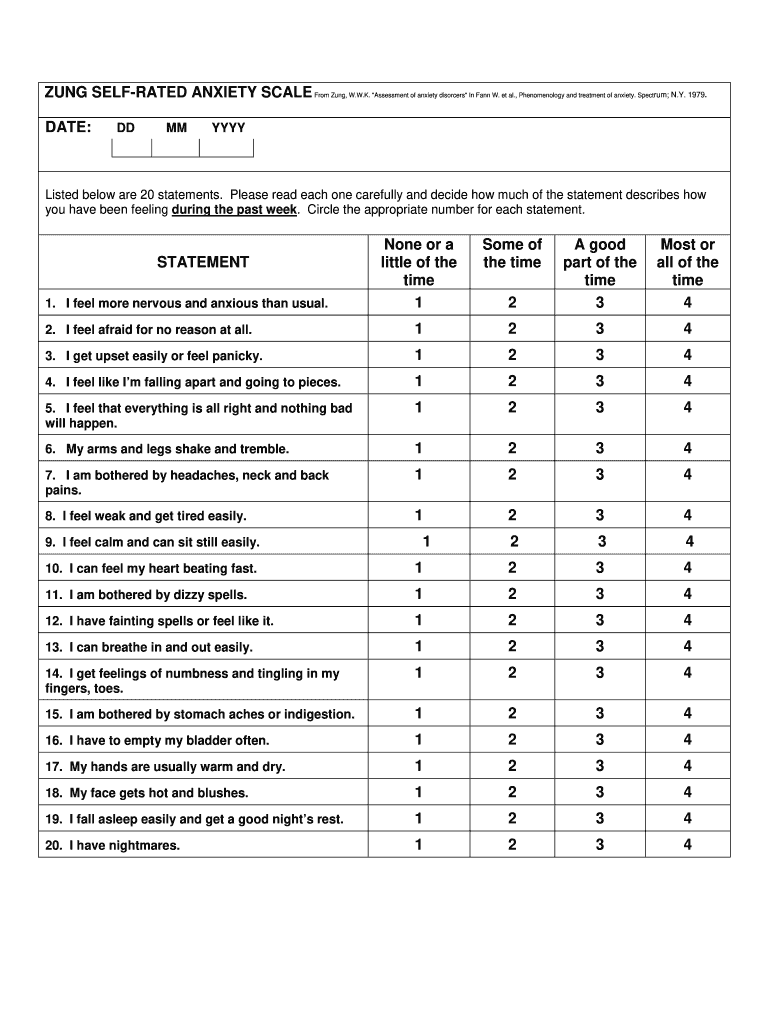 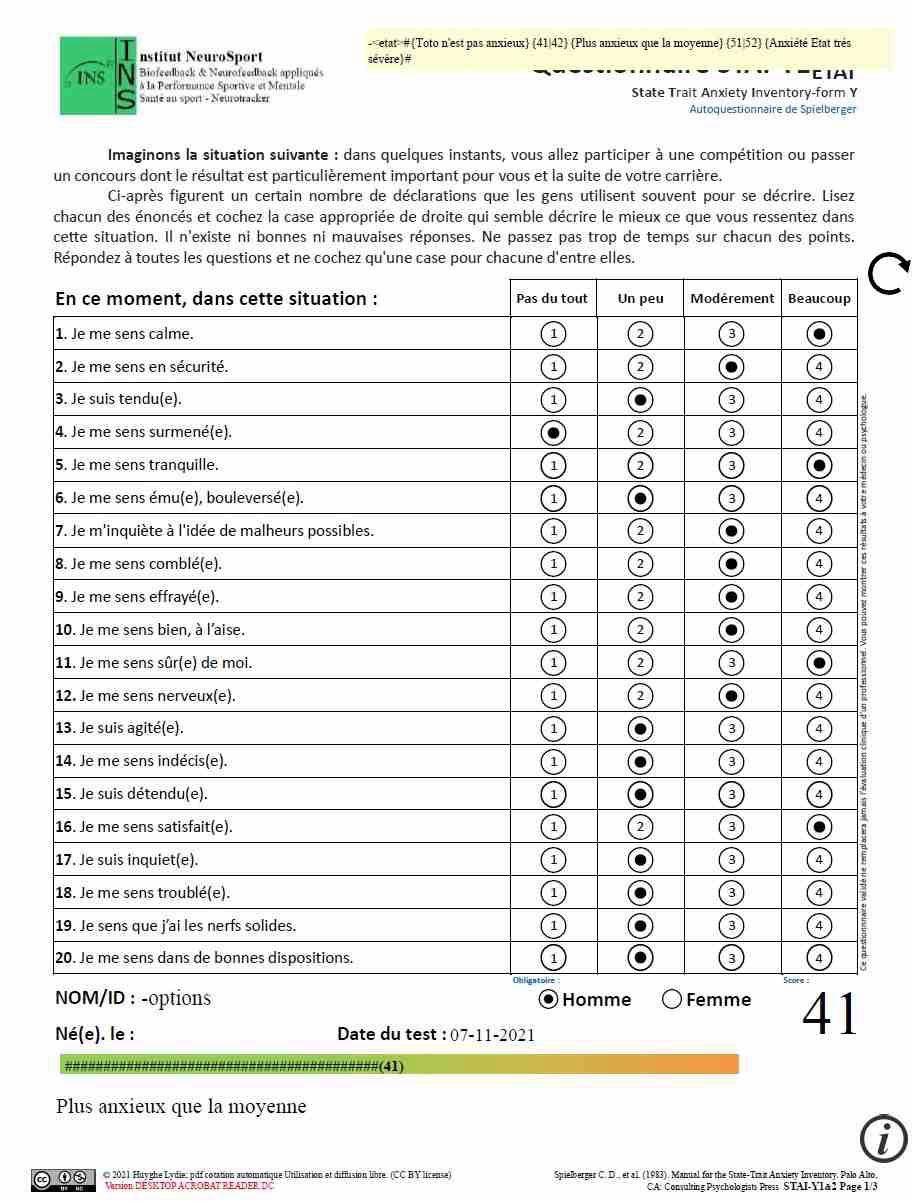 VAS/NRS
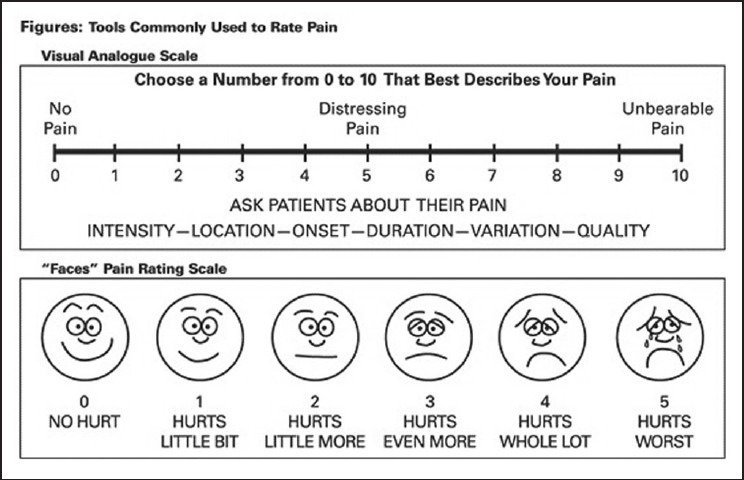 [Speaker Notes: Les auteurs traduisent le score SAS comme une anxiété légère si de 51 à 59, anxiété modérée si de 60 à 69 et anxiété sévère si plus grand ou égal à 70. 

VAS sur 10
STAI sur 80
NRS sur 10
HADS sur 21
SAS sur 80]
La méta-analyse
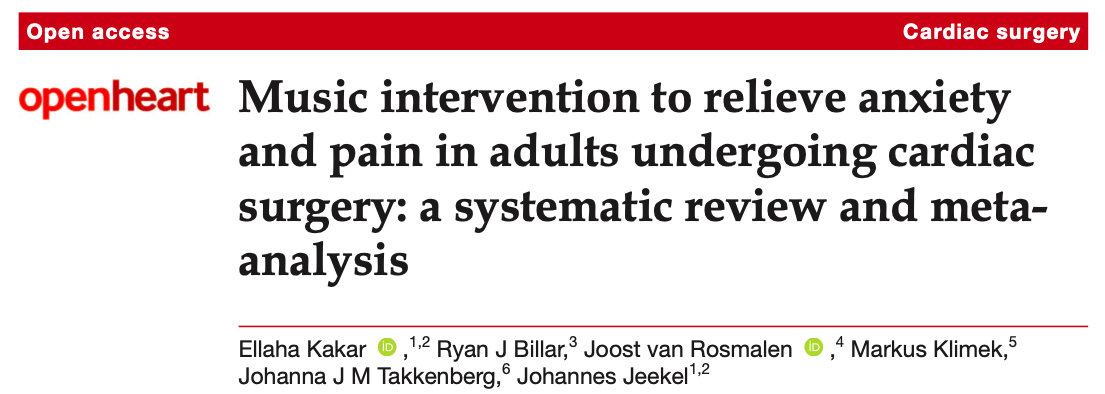 01/1992 à 10/2019
16 études
6 utilisées pour l’effet de la musique sur l’anxiété
VAS, NRS SAS, STAI
Inclusion ; 
Essais cliniques randomisésRecueil de données d’utilisation d’opioides et signes vitaux traduisant de la douleur ou de l’anxiété

Exclusion ;
L’étude de la musicothérapie durant une procédure post-opératoire (retrait de drain thoracique, positionnement du patient, etc.)
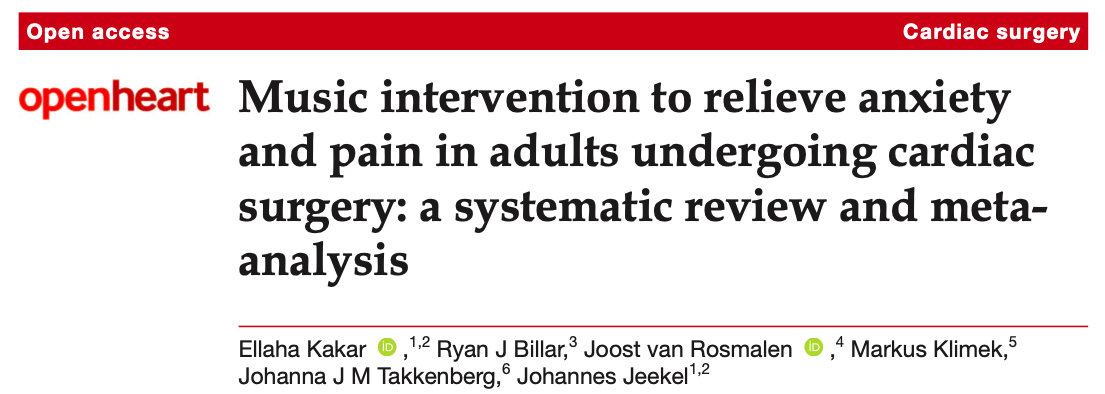 Résultats – La méta-analyse
L’analyse démontre une diminution statistiquement significative des niveaux d’anxiété des patients en période post-opératoire de chirurgie cardiaque, qu’elle soit administrée en pré-opératoire, intra-opératoire et/ou en post-opératoire
Les résultats des différentes échelles de niveau d’anxiété furent transformés statistiquement afin d’être comparables
Les auteurs présentent une différence moyenne standardisée de -0,5 (95% CI –0.67 to –0.32), p<0.01) du score d’anxiété transformé
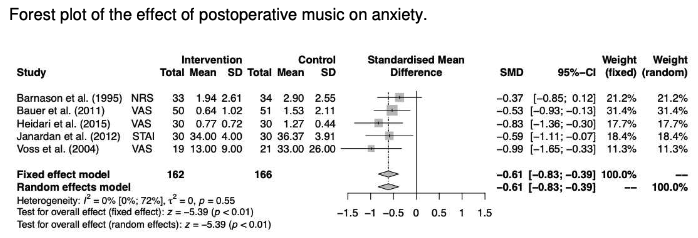 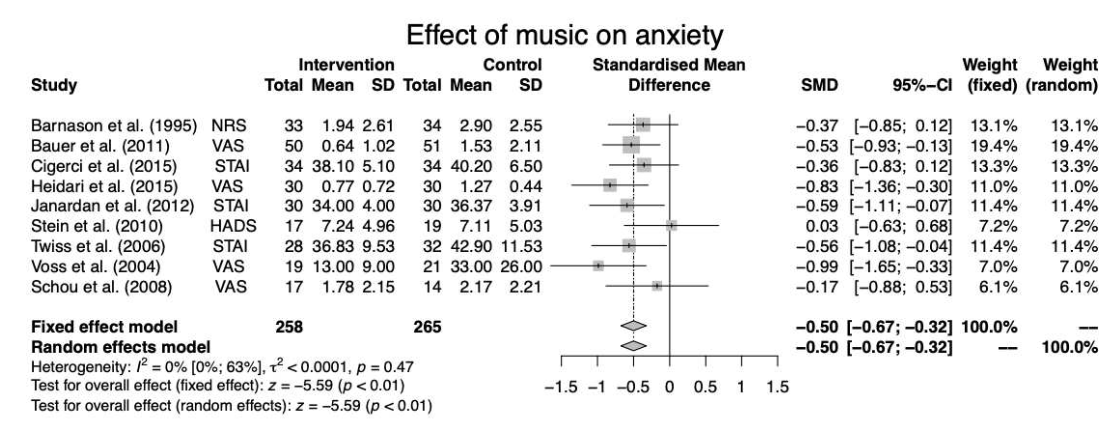 [Speaker Notes: 16 études
6 utilisées pour l’effet de la musique sur l’anxiété

Inclusion ; 
Essais cliniques randomisésRecueil de données d’utilisation d’opioïdes et signes vitaux traduisant de la douleur ou de l’anxiété 

Exclusion ;
L’étude de la musicothérapie durant une procédure post-opératoire (retrait de drain thoracique, positionnement du patient, etc.)]
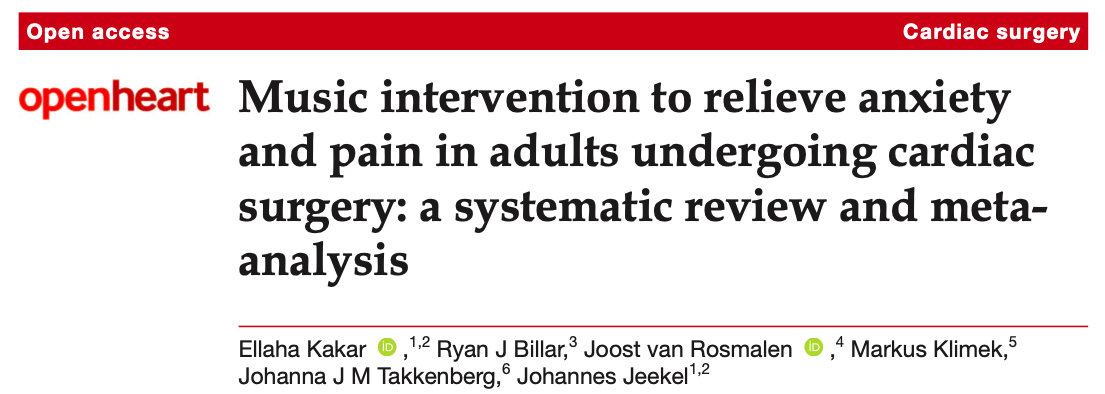 Discussion – Méta-analyse
Risque de biais élevé dans les études

Niveaux d’anxiété subjectif

Double aveugle impossible

Issue d’anxiété mesurée sur 9 des 16 études seulement, ce qui affecte la puissance (mais résultat positif tout de même)

Emplacements des patients assez hétérogènes pourtant (mais I2 non-significatif..)

Faible taux de participants (34 à 100) par étude

Score VAS/NRS ?
PRISMA

Méthodologie de qualité et exhaustive

Hétérogénéité des études non-significative

Utilisation d’échelle d’anxiété standardisée (back-transformation)
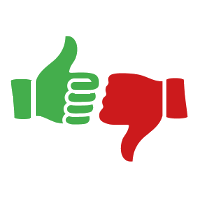 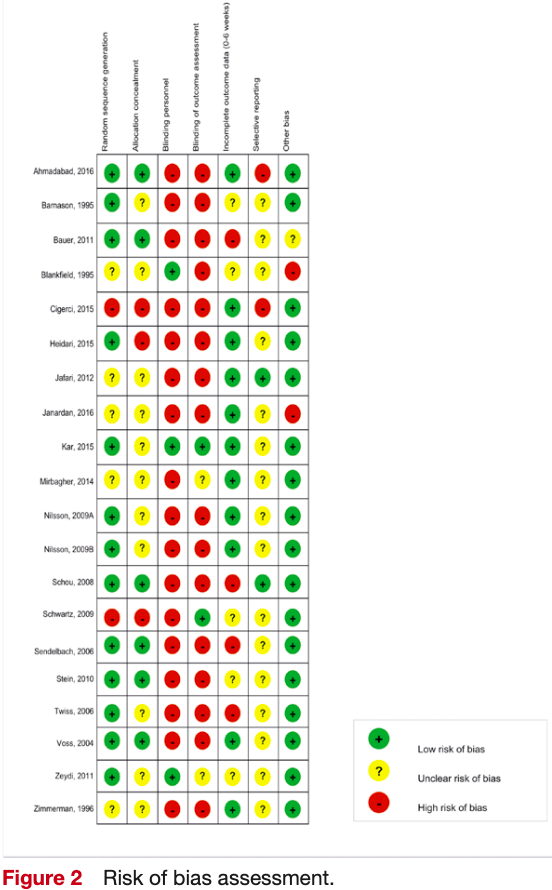 [Speaker Notes: VAS sur 10
STAI sur 80
NRS sur 10
HADS sur 21
SAS sur 80

Musicothérapie effectuée en post-op seulement ?]
Article #1
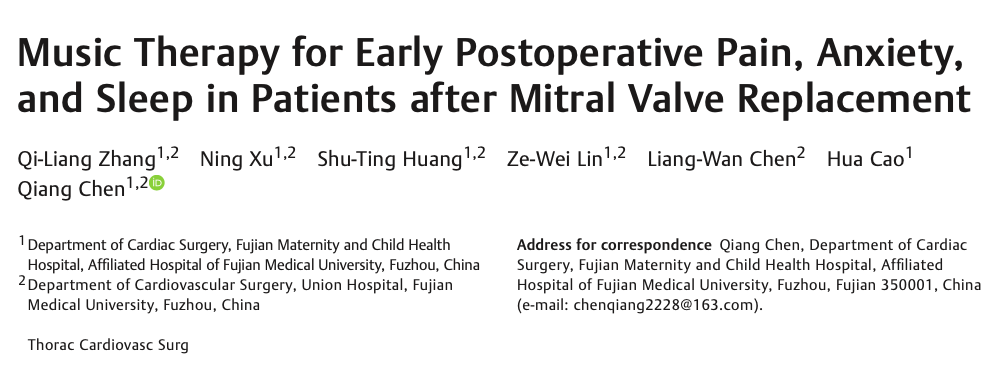 Étude chinoise de 2020
228 participants (114 dans chaque groupe)
Casque d’écoute durant précisément 30 minutes à chaque jour et même heure, jusqu’au congé médical. 
L’anxiété fut ensuite mesurée au 7e jour post-opératoire avec le score SAS
Inclusion ;
Remplacement de valve mitral mécanique routinier 
Transfert vers lits hospitaliers généraux dès le lendemain de la chirurgie
Exclusion ;
Chirurgie secondaireMaladie valvulaire combinée 
Dysfonction organique multiple 
Mauvaise condition physiqueFonction cardiaque III-VSyndrome douloureux chronique Histoire de maladie mental significative Saignement > 200 cc/hIntubation > 24h
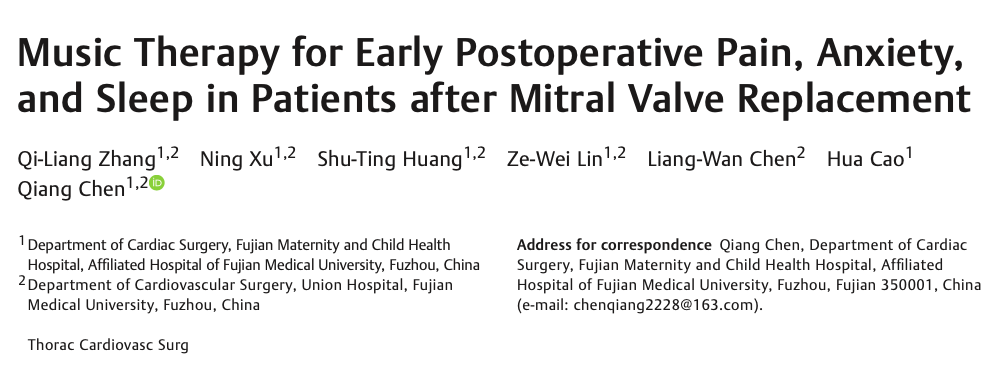 Résultats – Article #1
Cette étude démontre une diminution statistiquement significative du score SAS des patients ayant reçu de la musicothérapie en post-opératoire de chirurgie de remplacement de valve mitrale comparativement au groupe ayant reçu un traitement standard.
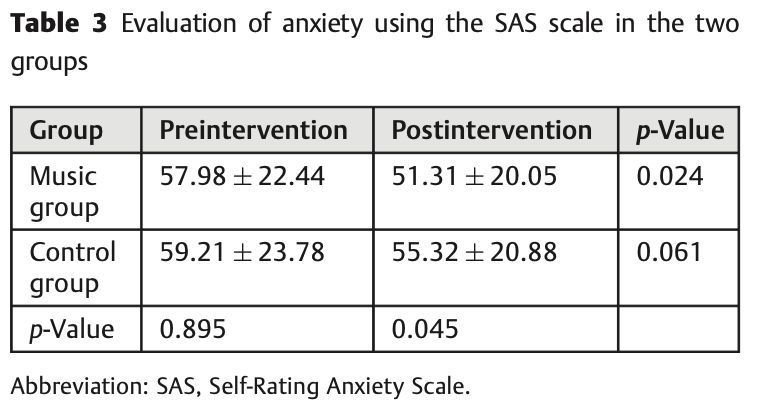 Les auteurs présentent une diminution de 6,66 points au score SAS des patients ayant reçu la musicothérapie comparativement à une diminution de 3,89 points du score SAS du groupe contrôle.
L’étude démontre également aucune différence significative au score SAS entre les groupes avant la chirurgie.
[Speaker Notes: Casque d’écoute durant précisément 30 minutes à chaque jour et même heure, jusqu’au congé médical. 
L’anxiété fut ensuite mesurée au 7e jour post-opératoire 

228 participants
114 dans chaque groupe

Inclusion ;
Remplacement de valve mitral mécanique routinier 
Transfert vers lits hospitaliers généraux dès le lendemain de la chirurgie 

Exclusion ;
Chirurgie secondaireMaladie valvulaire combinée Dysfonction organique multiple Mauvaise condition physiqueFonction cardiaque III-VSyndrome douloureux chronique Histoire de maladie mental significative Saignement > 200 cc/hIntubation > 24h]
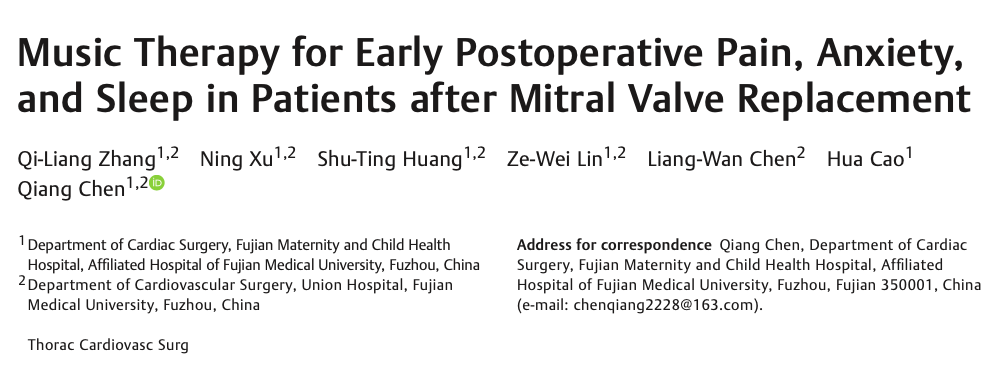 Discussion – Article #1
Aucune figure de démarche de recrutement présentée (biais de sélection non-exclu)

Le score SAS diminue, mais l’anxiété demeure légère

Standardisation de l’effet de la musicothérapie selon le niveau d’anxiété de base aurait été intéressant

Casque d’écoute sans musique = diminution d’anxiété d’emblée ?

Pas de données sur les soins intensifs

Présence continue d’un intervenant 30 minutes par jour

Étude chinoise, comparable à ici ?
Caractéristiques des groupes très comparables

Puissance adéquate (222 participants alors que 97 étaient nécessaires)

Ajustement du volume de la musique

SAS = un outil validé
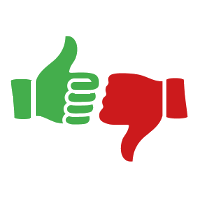 [Speaker Notes: Le Self-Rating Anxiety Scale (SAS) est un outil reconnu, utilisé depuis 1971, dont la sensibilité atteint 89% et la spécificité 69% selon Dunstan et al. (BMC Psychiatry, 2017)

Les patients non-anxieux à la base qui n’ont pas présenté de baisse de score SAS d’ailleurs probablement diminuer l’effet apparente de la musicothérapie sur la différence de score SAS puisque leur score pré-intervention ont pu faire diminuer la moyenne du groupe préalablement.]
Article #2
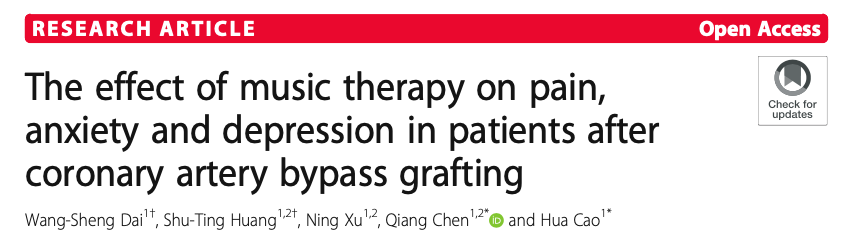 Étude chinoise de 2020
99 patients totaux, 33 dans chaque groupe

Musicothérapie de 30 minutes chaque jour à 20h00 jusqu’au congé
Repos cédulé de 30 minutes sans musique avec écouteurs
Traitement standard sans repos cédulé avec écouteurs

L’anxiété fut mesurée avant et après chaque intervention avec le score SAS
Inclusion ;
Extubation le jour même ou le lendemain de la chirurgie 
Hémodynamie stable 
Transfert vers lits hospitaliers généraux dès le lendemain ou le surlendemain de la chirurgie 
Pompe d’analgésie arrêtée
Pas de trouble auditif
Coopération adéquate
Exclusion ;
Trouble auditif, psychiatrique ou douloureux chronique 
Trouble psychiatrique 
Chirurgie secondaire 
Complications post-opératoires sévères 
Dysfonction organique multiple 
Mauvaise coopération ou non- consentement 
Utilisation d’anti-douleur
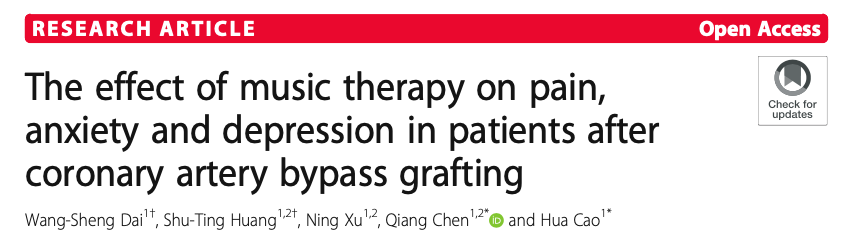 Résultats – Article #2
Cette étude démontre une diminution statistiquement significative du score SAS des patients ayant reçu de la musicothérapie en post-opératoire de chirurgie de pontage coronarien comparativement aux groupes ayant reçu une période de repos cédulé et un traitement standard
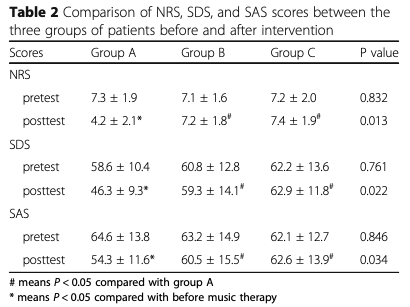 L’étude démontre également aucune différence significative au score SAS entre les groupes avant l’intervention.
Les score SDS du groupe ayant reçu de la musicothérapie est significativement plus bas que les deux groupes contrôles.
[Speaker Notes: Musicothérapie de 30 minutes chaque jour à 20h00 jusqu’au congé 

Repos cédulé de 30 minutes sans musique avec écouteurs

Traitement standard sans repos cédulé avec écouteurs

Le score SAS fut mesuré chez chaque patient de chaque groupe directement avant et après la période de 30 minutes. 

99 patients totaux, 33 dans chaque groupe

Inclusion ;
Extubation le jour même ou le lendemain de la chirurgie 
Hémodynamie stable 
Transfert vers lits hospitaliers généraux dès le lendemain ou le surlendemain de la chirurgie 
Pompe d’analgésie arrêtée 
Pas de trouble auditif
 Coopération adéquate 

Exclusion ;
Trouble auditif, psychiatrique ou douloureux chronique 
Trouble psychiatrique 
Chirurgie secondaire 
Complications post-opératoires sévères 
Dysfonction organique multiple 
Mauvaise coopération ou non- consentement 
Utilisation d’anti-douleur]
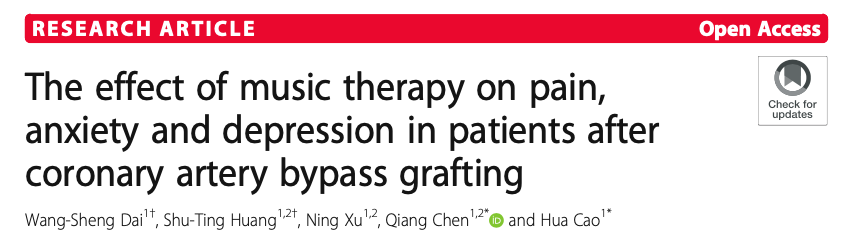 Discussion – Article #2
Intervention musicale très uniformisée

Puissance adéquate

Groupes comparables

Chaque patient s’est vu porté le casque d’écoute, musique ou non

Ajustement du volume de la musique

SAS = un outil validé
Devis d’étude flou, essai clinique randomisé analysé de façon rétrospective basée sur un essai pilote ?

Pas de principe de double aveugle ni même de simple aveugle 

Pas d’intervenant présent durant la musicothérapie (approche par protocole peut-être plus appropriée à ce niveau-ci)

Étude chinoise, comparable ici ?
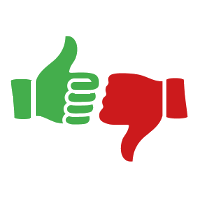 [Speaker Notes: Musicothérapie de 30 minutes chaque jour à 20h00 jusqu’au congé 

Repos cédulé de 30 minutes sans musique avec écouteurs

Traitement standard sans repos cédulé avec écouteurs

99 patients totaux, 33 dans chaque groupe]
Objectivement, les résultats analysés dans ce projet d’érudition permettent de croire que la musicothérapie serait un atout significatif à la prise en charge des patients post-opératoire de chirurgie cardiaque.
Il s’agit assurément d’une piste de solution à réduction de l’utilisation des méthodes pharmacologiques de réduction d’anxiété et possiblement de la durée de l’hospitalisation de ces patients.
Conclusion
Faisable ?
Pourquoi pas !
Pas cher
Pas compliqué
Goûts musicaux différents
Chambres à plusieurs
Effet sur le délirium ?
Kakar E, Billar RJ, van Rosmalen J, et al Music intervention to relieve anxiety and pain in adults undergoing cardiac surgery: a systematic review and meta-analysis Open Heart 2021;8:e001474. doi: 10.1136/openhrt-2020-001474

Zhang QL, Xu N, Huang ST, Lin ZW, Chen LW, Cao H, Chen Q. Music Therapy for Early Postoperative Pain, Anxiety, and Sleep in Patients after Mitral Valve Replacement. Thorac Cardiovasc Surg. 2020 Sep;68(6):498-502. doi: 10.1055/s-0040-1713352. Epub 2020 Jun 30. PMID: 32604430.

Dai, WS., Huang, ST., Xu, N. et al. The effect of music therapy on pain, anxiety and depression in patients after coronary artery bypass grafting. J Cardiothorac Surg 15, 81 (2020). https://doi.org/10.1186/s13019-020-01141-y

Dunstan, D.A., Scott, N. Norms for Zung’s Self-rating Anxiety      Scale. BMC Psychiatry 20, 90 (2020). https://doi.org/10.1186/s12888-019-2427-6
Références
Dre Marie Nguyen, pour sa patience, sa bienveillance et ses bons conseils
Remerciements